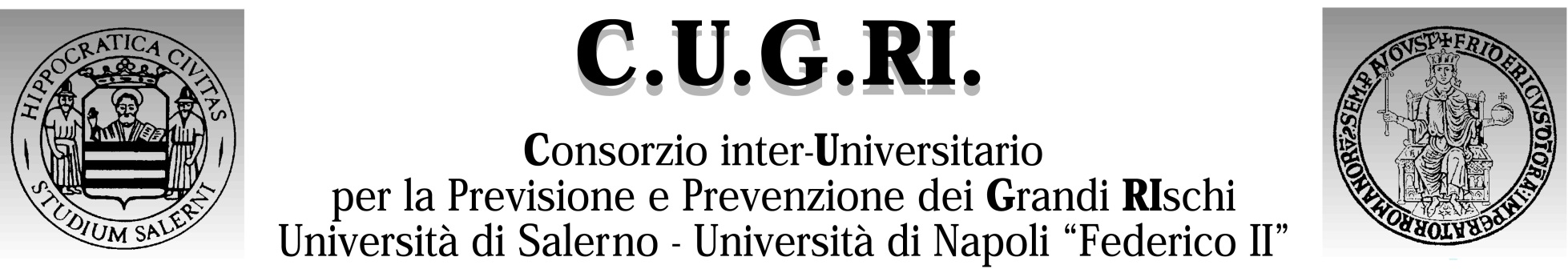 ATTIVITA’ NEL SETTORE RISCHIO RADON
Il Gruppo  di Lavoro, coordinato dai Proff. Domenico e Michele Guida, ha svolto e svolge attività di ricerca applicata in materia di Rischio Radon. 
A tal fine, porta avanti studi ed indagini  nel campo dell’utilizzo degli isotopi radioattivi naturali, in particolare Radio e  Radon, 
ai fini della valutazione dei rischi  ambientali e delle risorse idriche nell’ambito del Programma di Ricerca RAD_Campania.
Nell’ambito delle attività svolte in seno al CUGRI, sono stati redatti dei Protocolli di Misura, Elaborazione, Codifica e Modellazione.
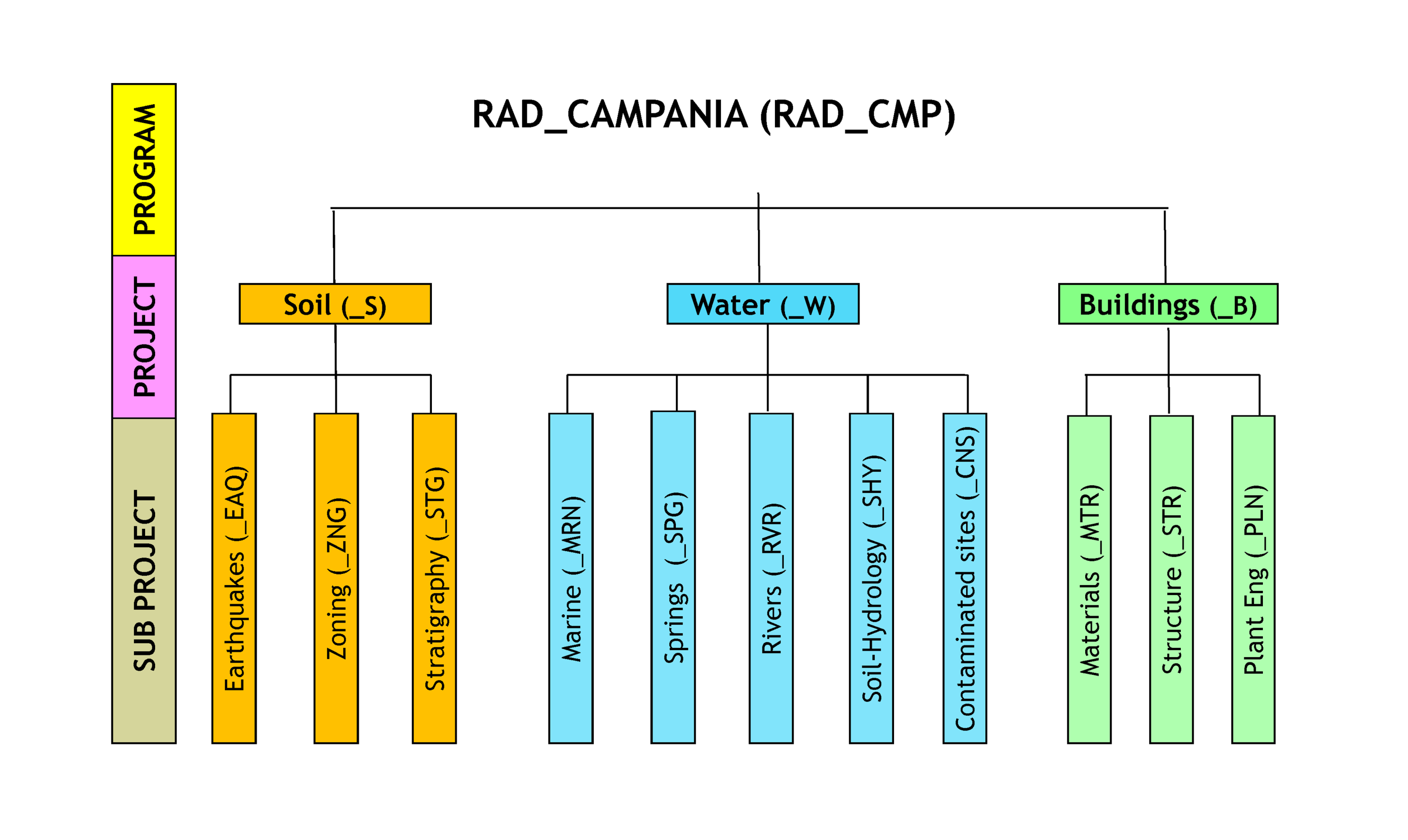 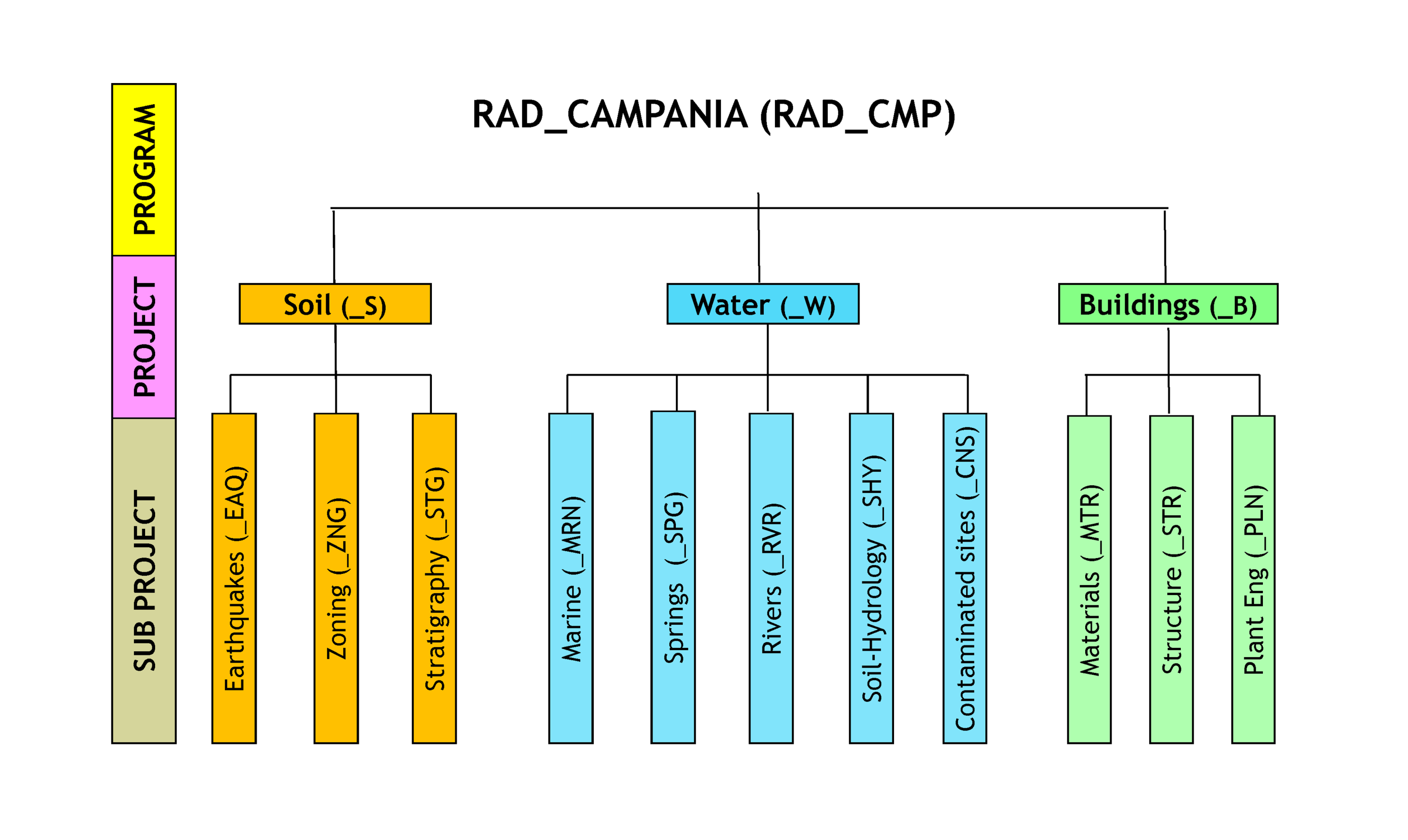 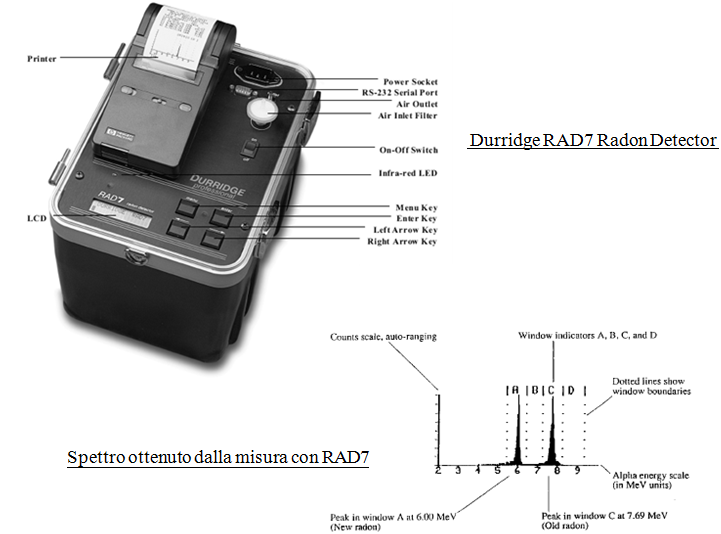 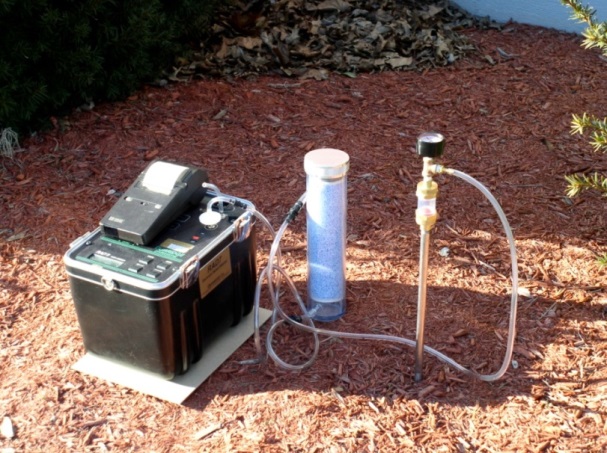 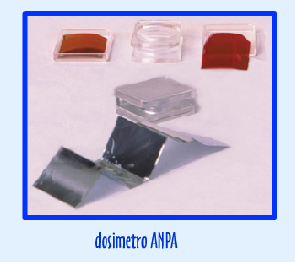 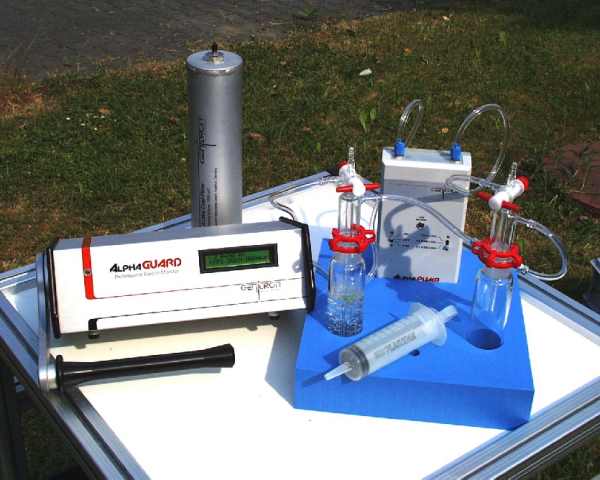 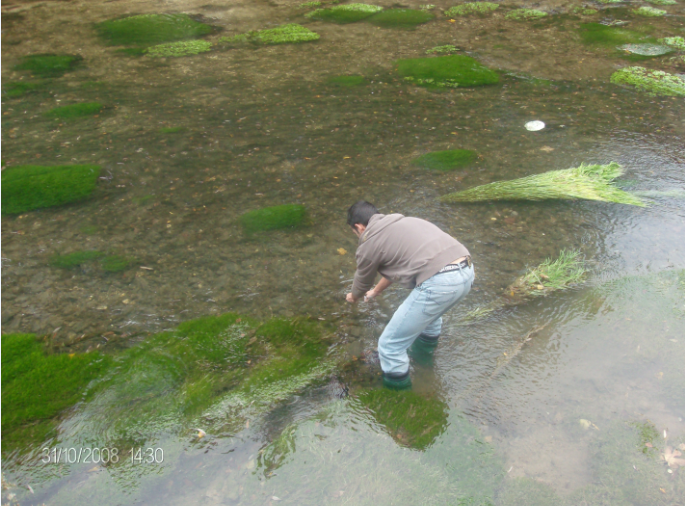 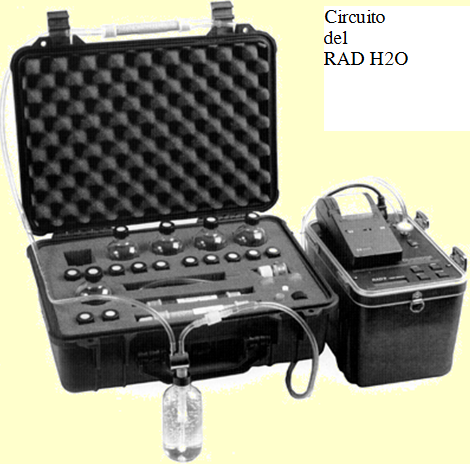 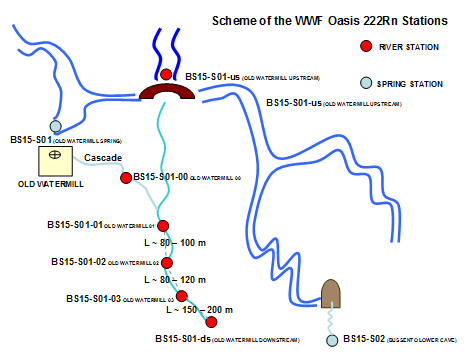 Nell’ambito del  Programma di Ricerca Radon_Campania,  la valutazione del
Rischio da Radon è finalizzato alla redazione di cartografie tematiche relative alla 
perimetrazione delle  “Radon Prone Areas” di area vasta, di sito e indoor,  progressivamente tarate 
con campagne di monitoraggio delle concentrazioni di Radon-222 sull’intero 
territorio regionale e la implementazione di modelli di esalazione  e di ingresso 
outdoor-indoor, gestite attraverso il RAD_SIT.
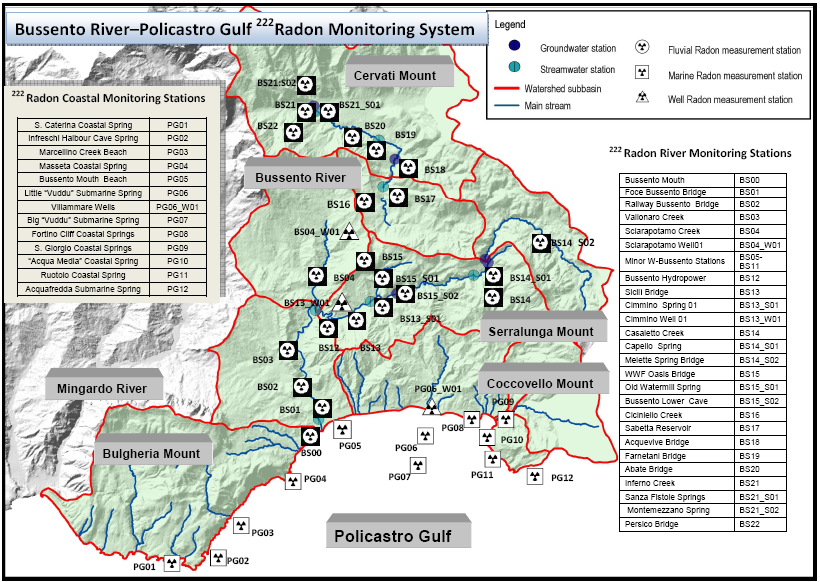 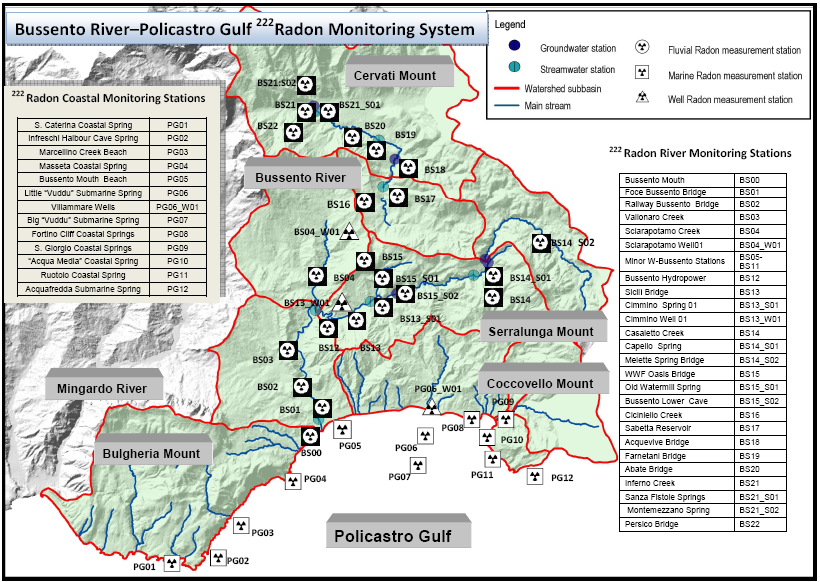 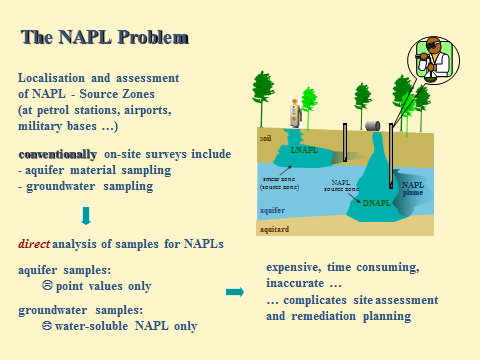 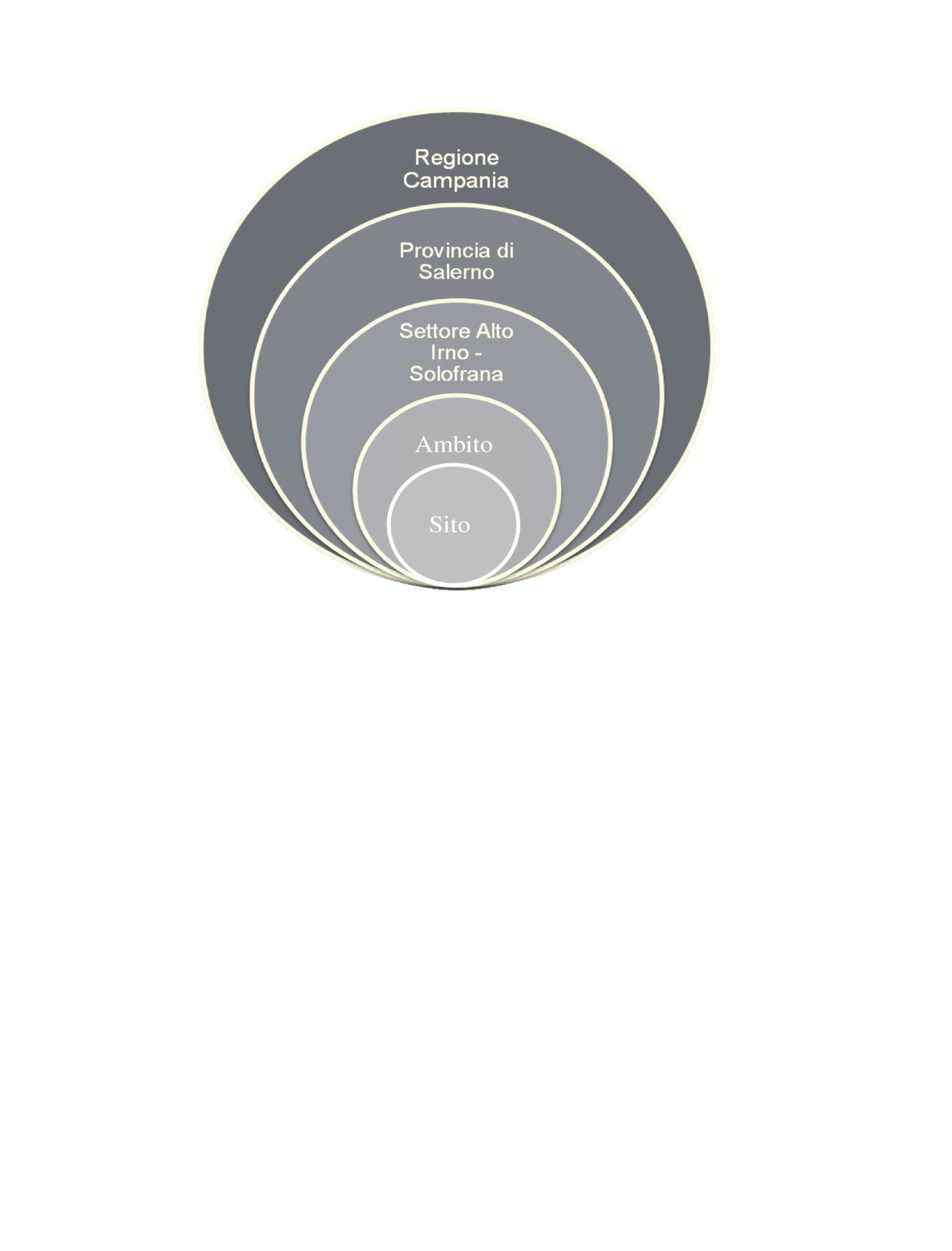 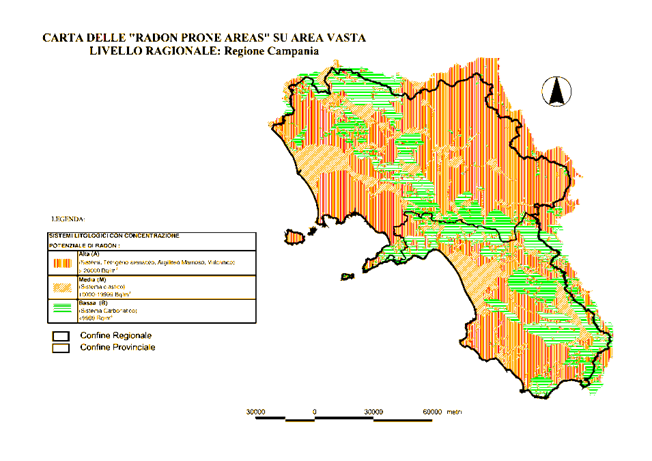 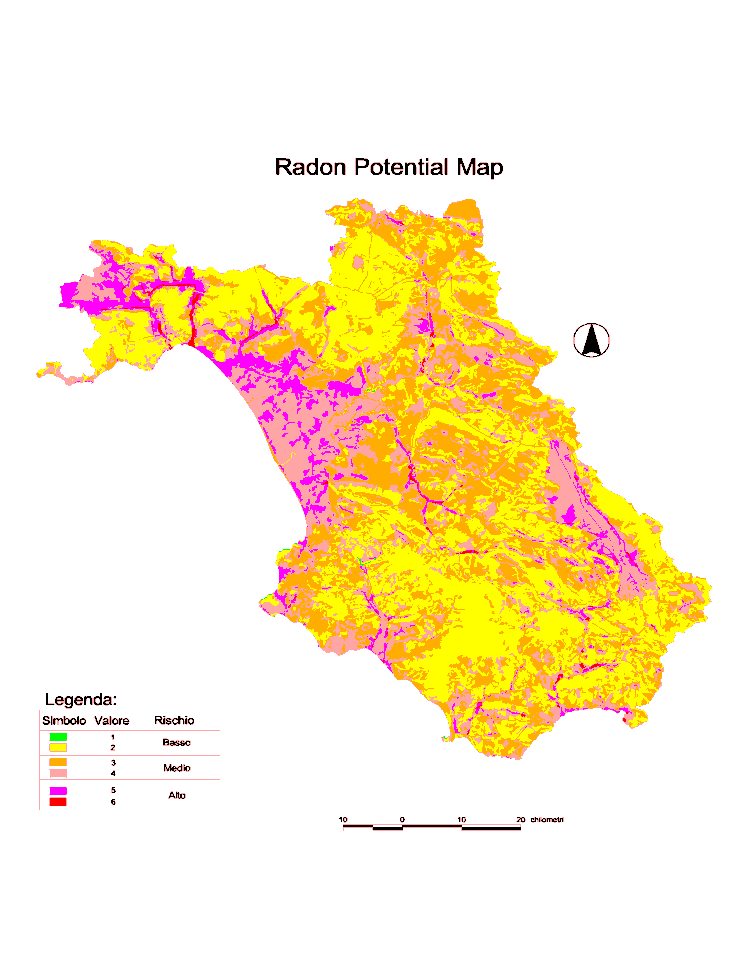 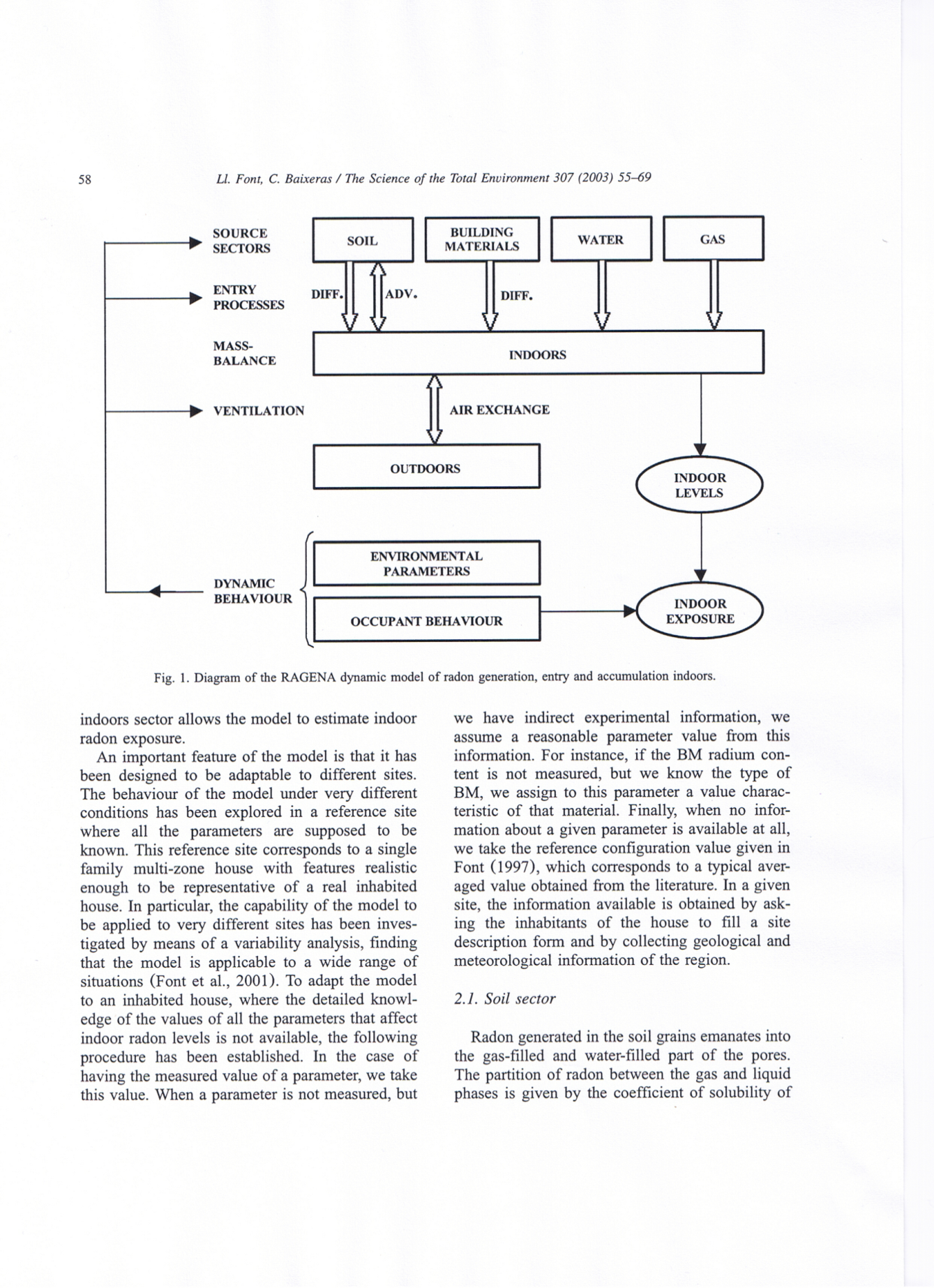 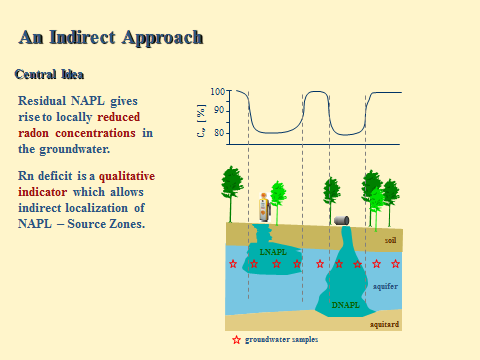 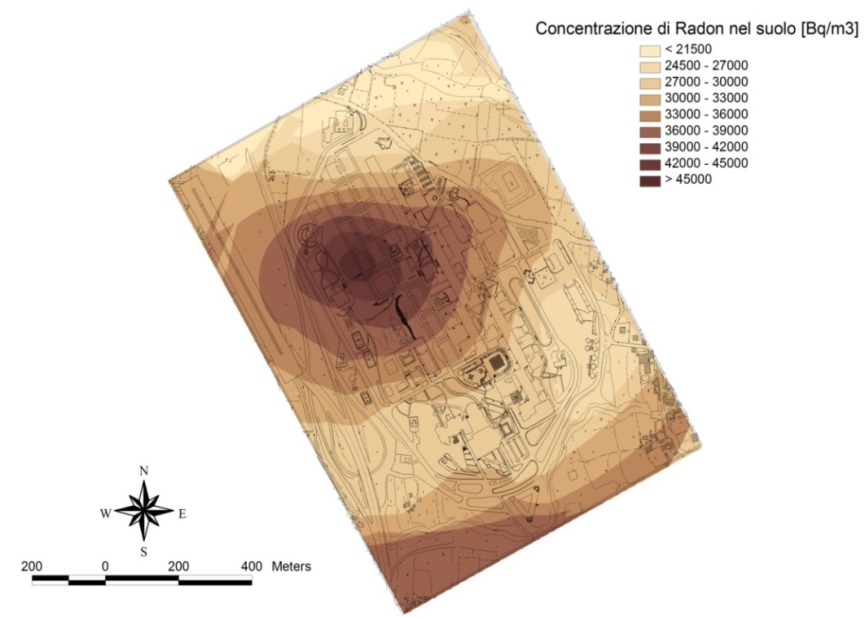 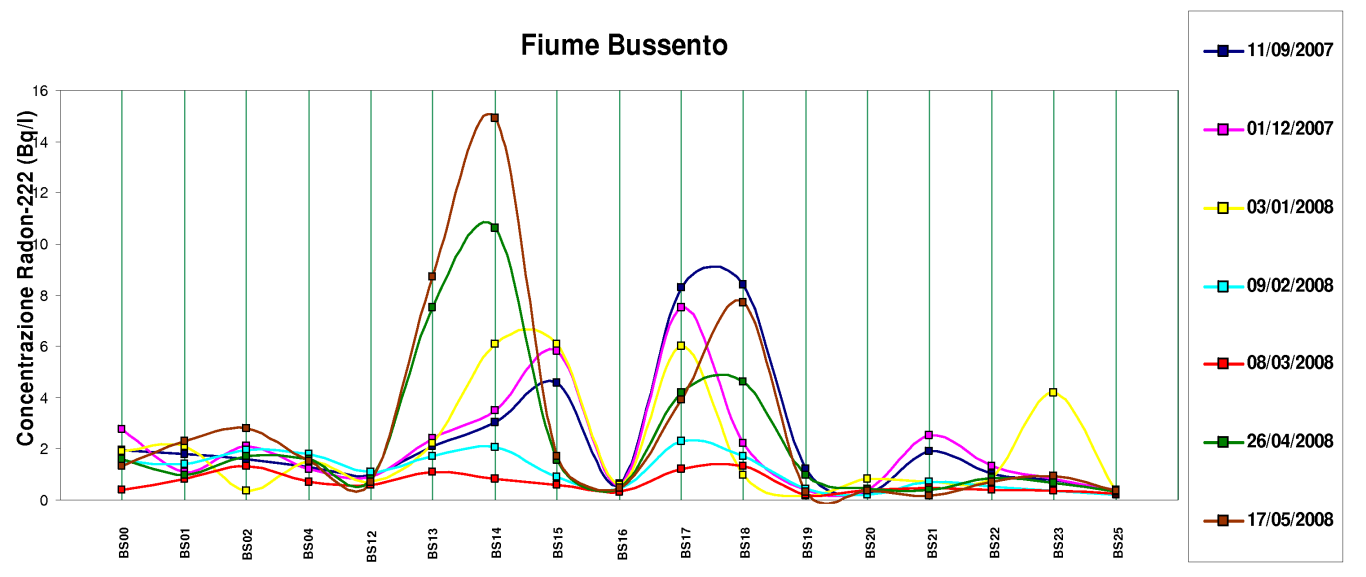 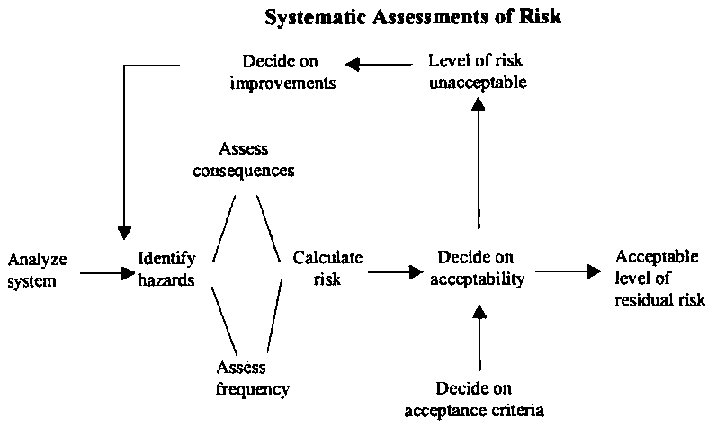 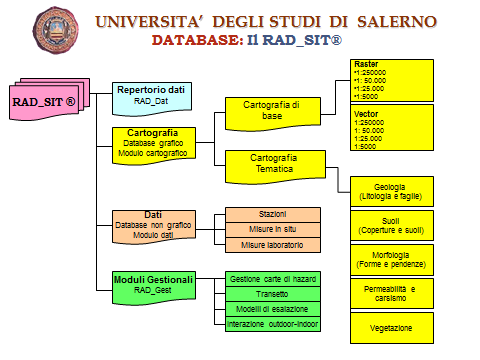 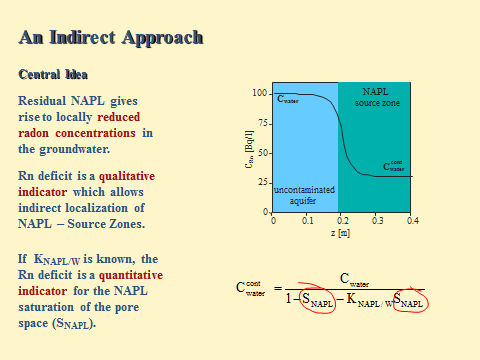 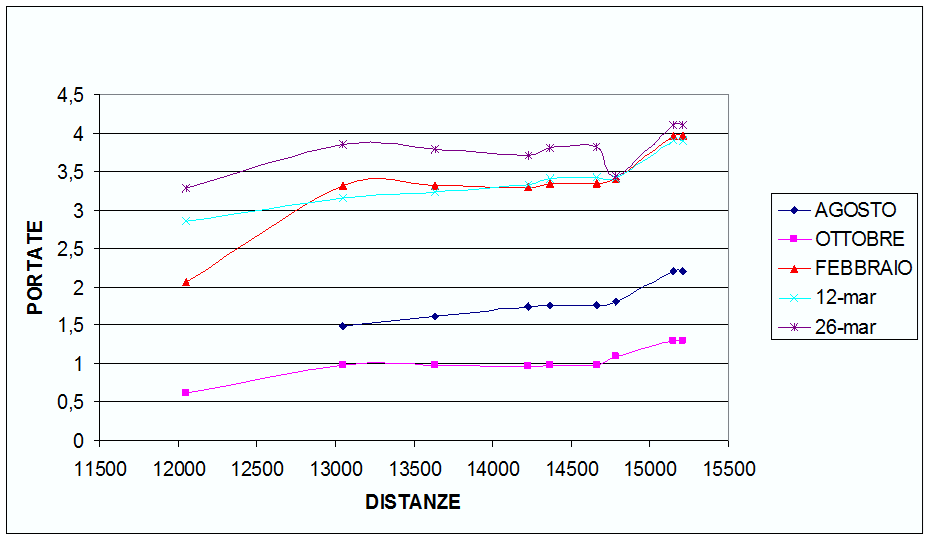 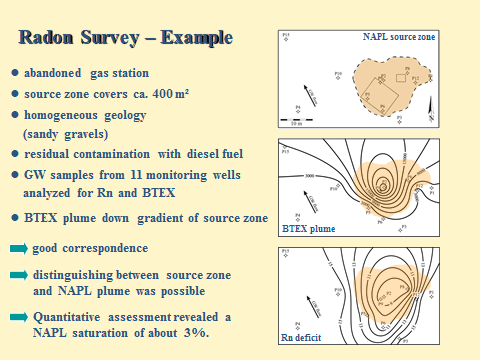 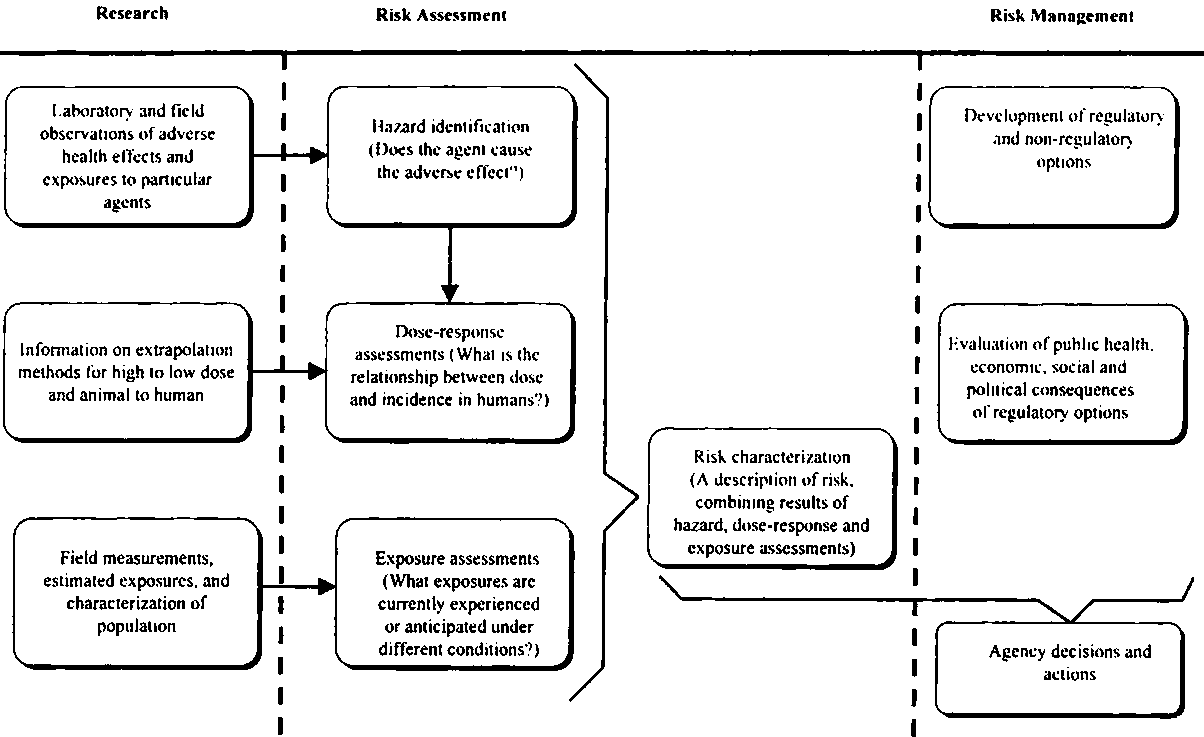 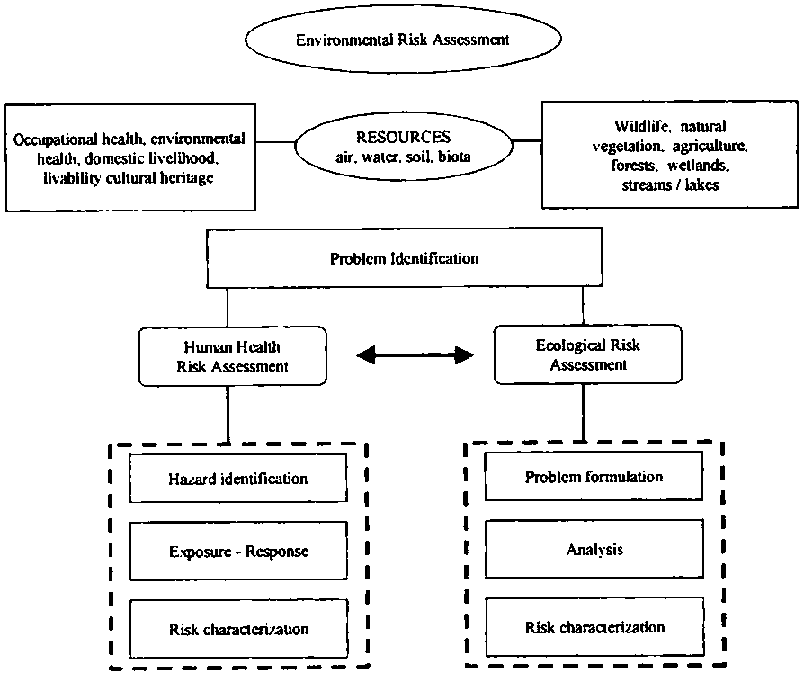 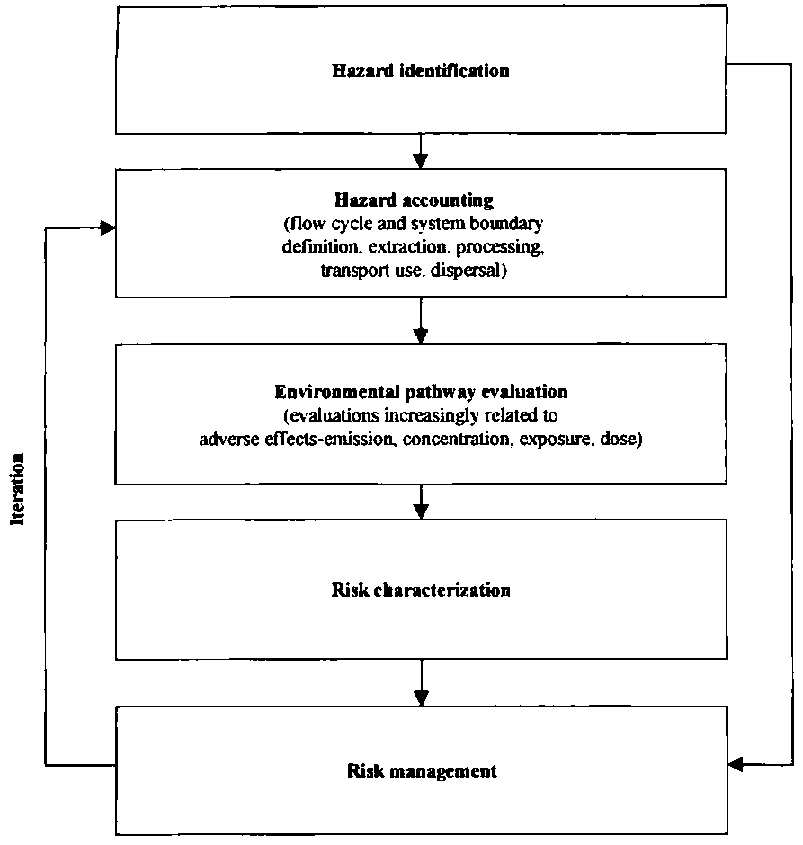